ĐẠO ĐỨC 3
Tuần 34
CHỦ ĐỀ 8: TUÂN THỦ QUY TẮC AN TOÀN GIAO THÔNG
Bài 10: An toàn khi tham gia các phương tiện giao thông
Tiết 2
Khởi động
Hát: Chúng em với an toàn giao thông
Luyện tập
Em đồng tình hoặc không đồng tình với hành vi của các bạn nào trong tranh dưới đây? Vì sao?
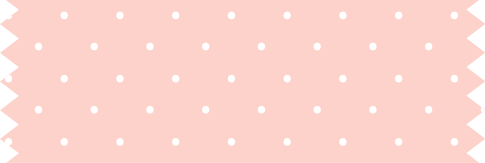 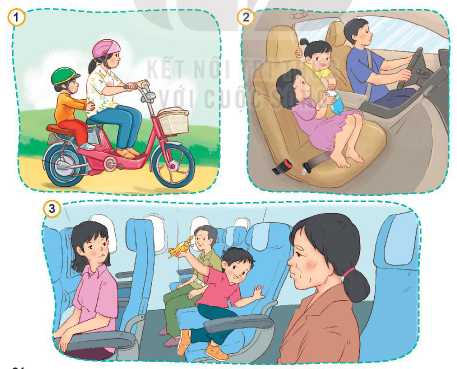 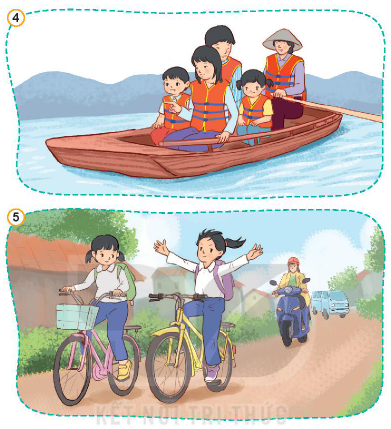 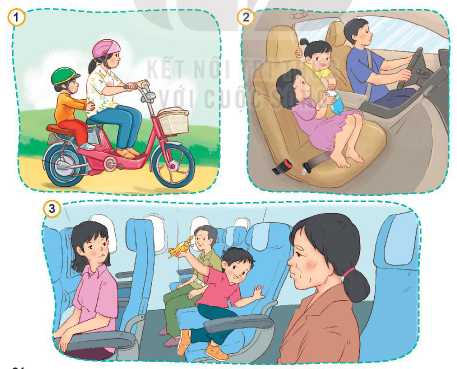 Bạn nhỏ đội mũ bảo hiểm, ngồi ngay ngắn trên xe đạp điện, tay ôm eo người lái xe ở phía trước
Tuân thủ quy tắc an toàn giao thông
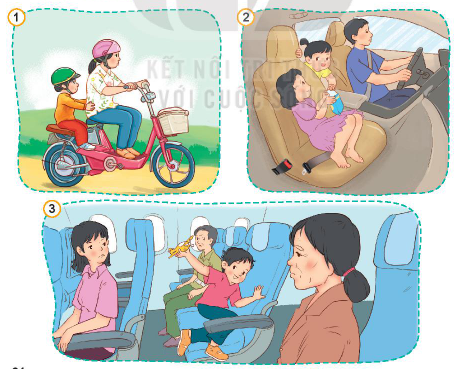 Bạn nhỏ không thắt dây an toàn, đùa nghịch khi ngồi trong xe ô tô.
Chưa tuân thủ quy tắc an toàn giao thông
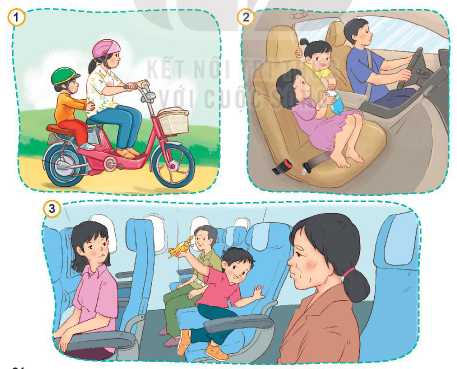 Bạn nam không thắt dây an toàn, chơi đồ chơi khi ngồi trên máy bay
Chưa tuân thủ quy tắc an toàn giao thông
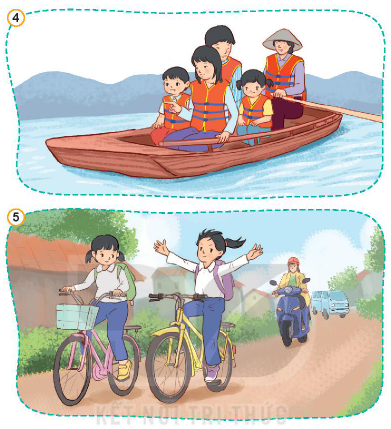 Các bạn nhỏ mặc áo phao, ngồi ngay ngắn trên thuyền.
Tuân thủ quy tắc an toàn giao thông
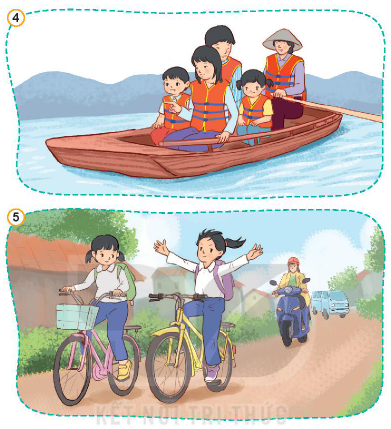 Một bạn buông hai tay khi đi xe đạp.
Chưa tuân thủ quy tắc an toàn giao thông
Hành vi đúng
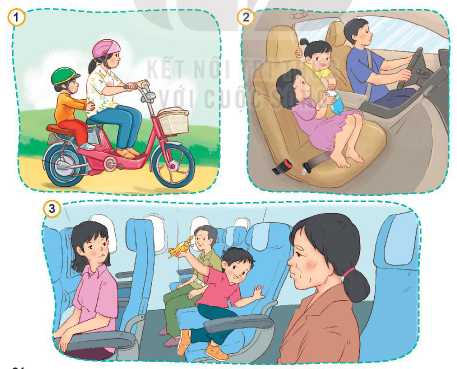 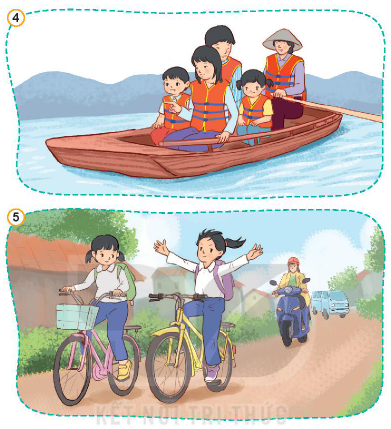 Hành vi chưa đúng
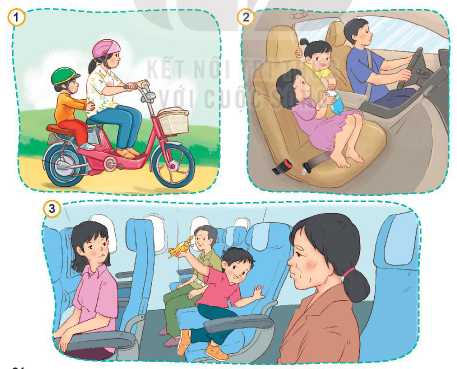 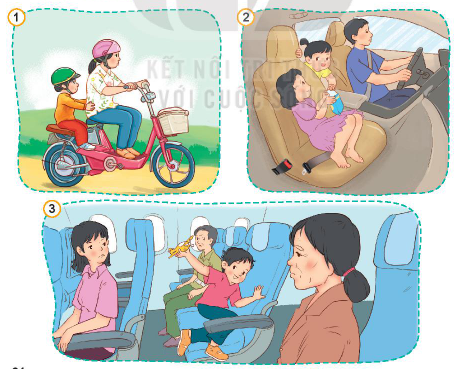 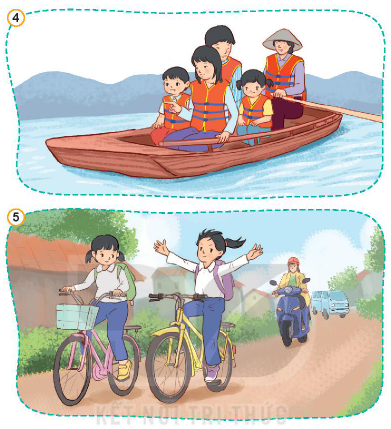 Hoạt động 3: 
Sáng tạo với lá cây
2. Em sẽ khuyên bạn điều gì trong các tình huống dưới đây?
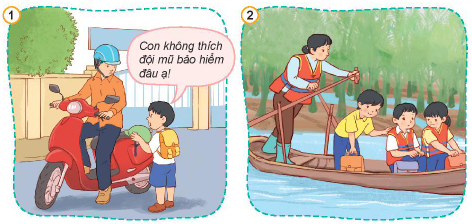 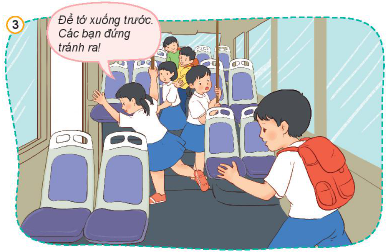 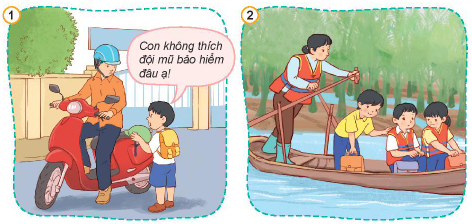 Khuyên bạn phải đội mũ bảo hiểm khi lên xe máy để bố đón về
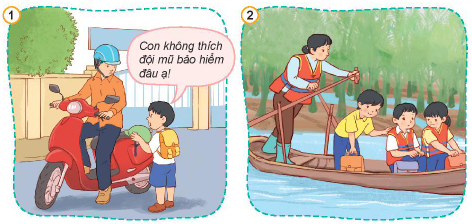 Khuyên bạn nhỏ phải mặc áo phao, ngồi ngay ngắn trên thuyền, không đứng lên hoặc đùa nghịch, gây mất an toàn
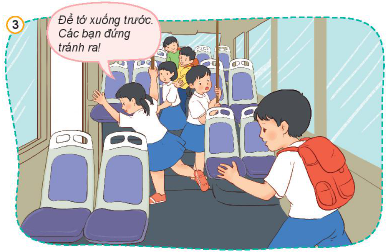 Khuyên bạn khi lên, xuống xe ô tô cần xếp hàng ngay ngắn, tránh chen lấn, xô đẩy
Vận dụng
Em đã tham gia các loại phương tiện giao thông nào? Hãy chia sẻ với các bạn về những quy tắc an toàn mà em đã thực hiện khi tham gia các phương tiện đó.
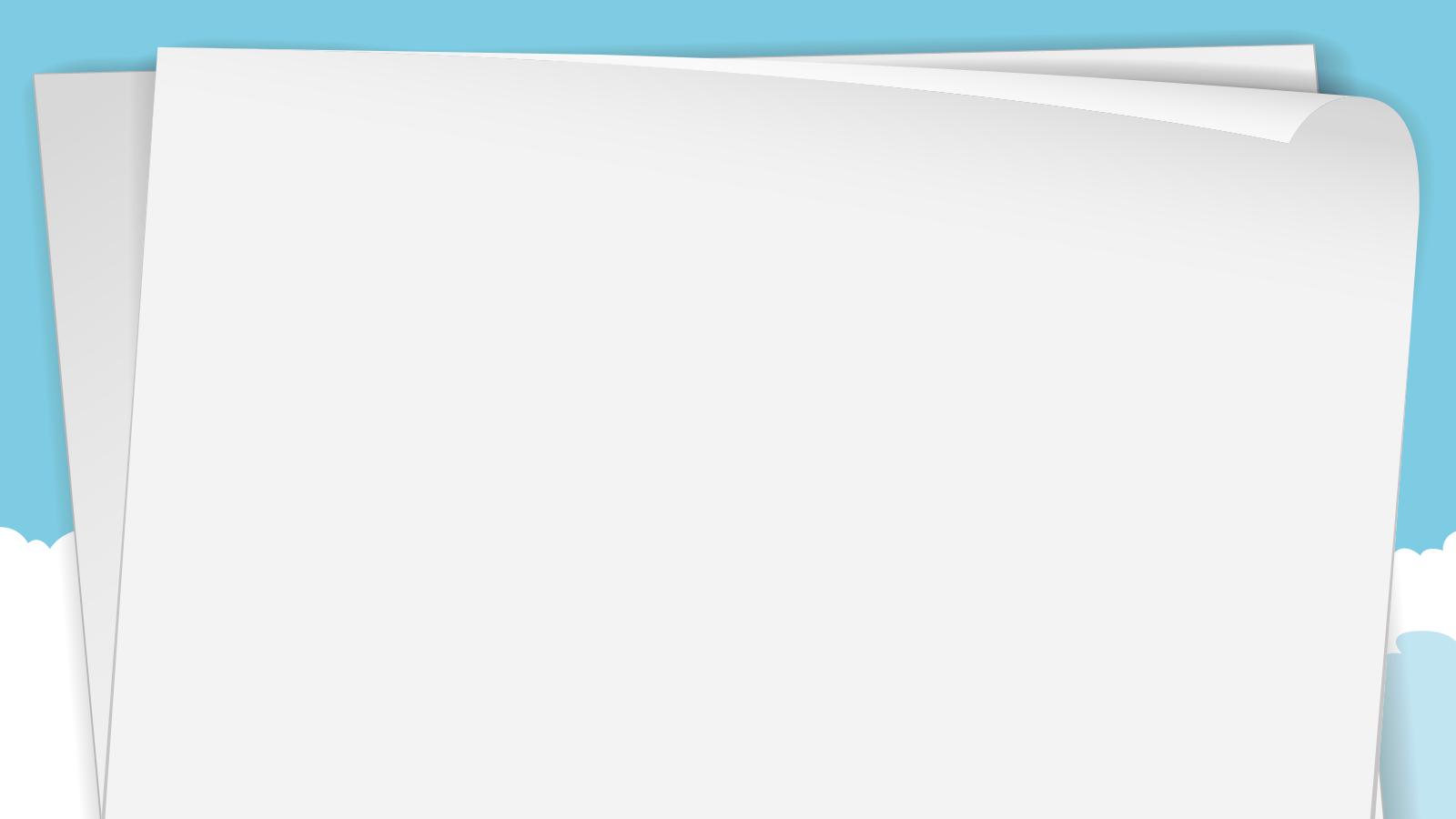 Củng cố
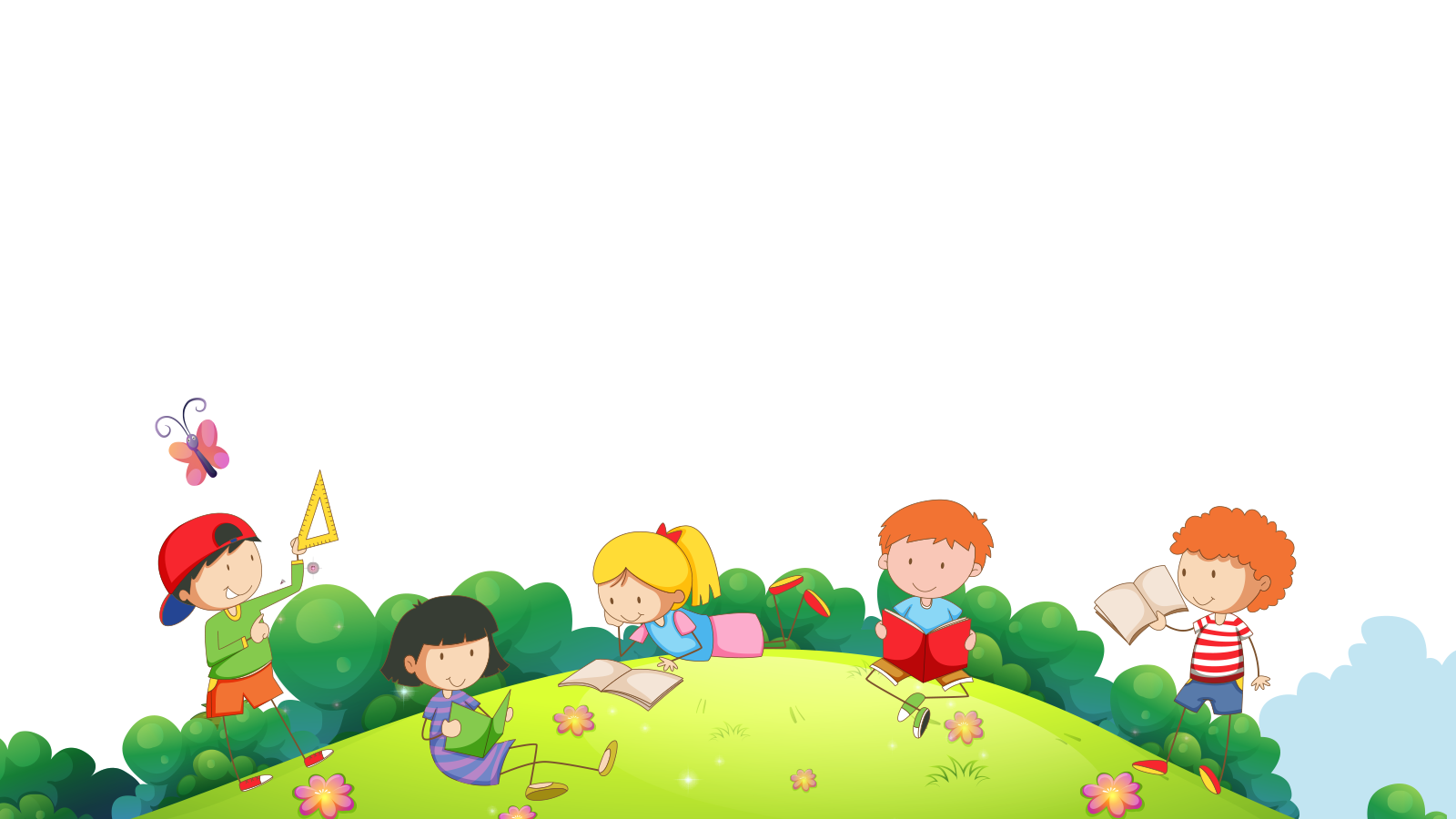 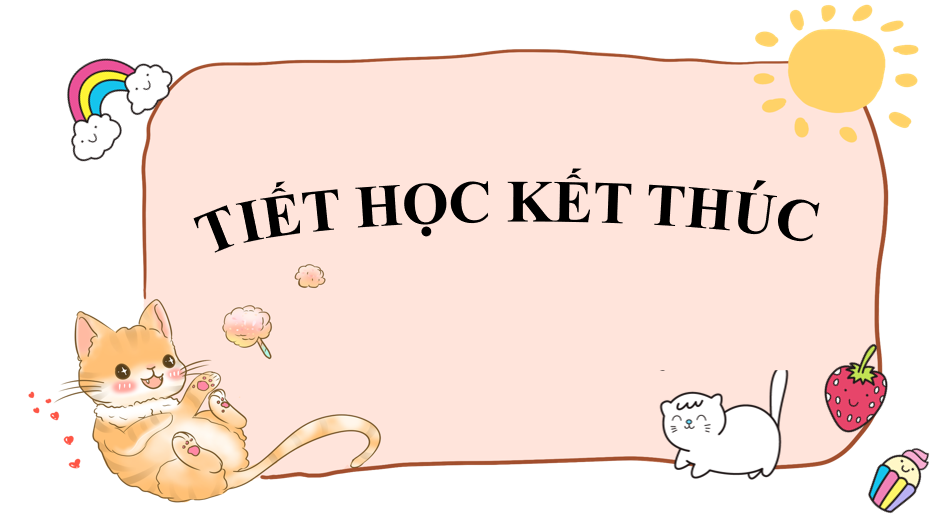